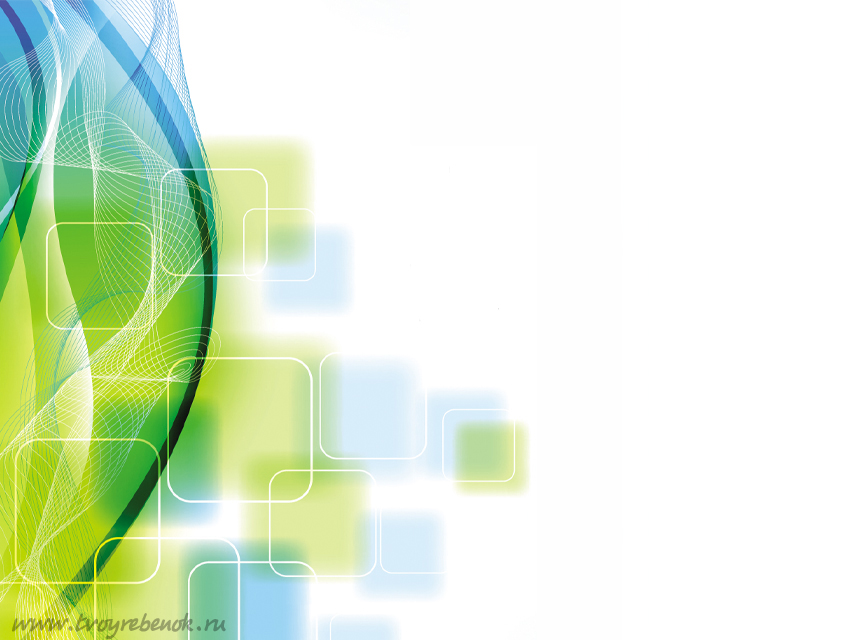 Особенности технического сопровождения процедуры внешней оценки качества дошкольного образования
Шатунов Виктор Андреевич, инженер-программист отдела педагогических измерений КОГАУ «Центр оценки качества образования»
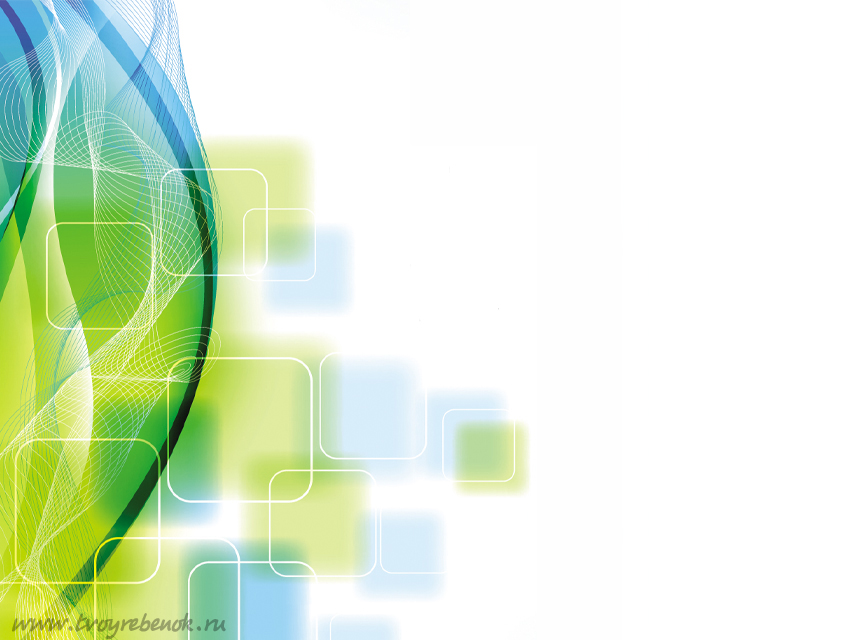 Нормативные документы
Письмо министерства образования Кировской области от 24.01.2018 № 295-42-03-03 «О проведении апробации технологии внешней оценки качества дошкольного образования»
Приложение 1. Порядок проведения апробации технологии внешней оценки качества дошкольного образования
Приложение 2. Список образовательных организаций Кировской области -  участников апробации 
Приложение 3. Список экспертов
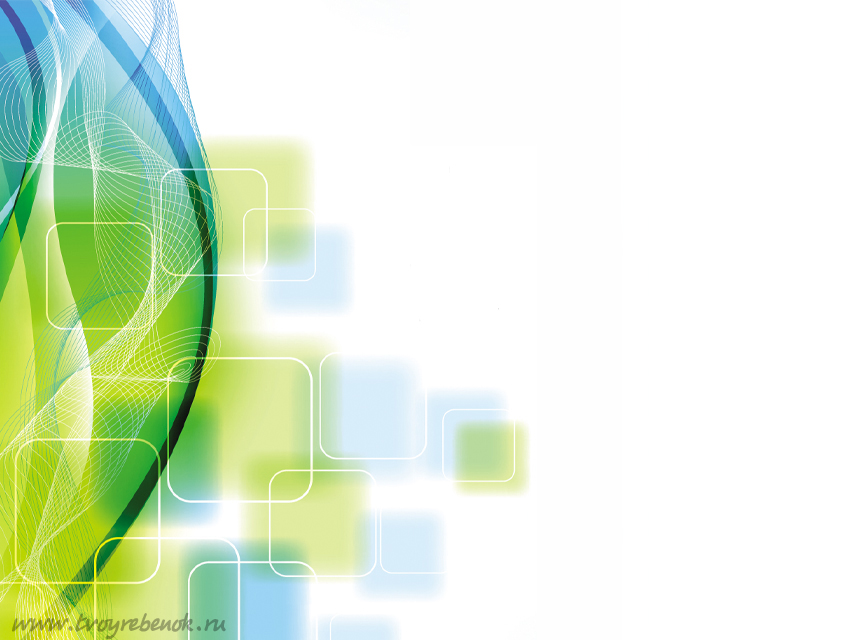 Субъекты внешней оценки
министерство образования Кировской области
 КОГАУ «Центр оценки качества образования»
 КОГОАУ ДПО (ПК) ИРО Кировской области
 органы местного самоуправления, осуществляющие управление в сфере образования
 образовательные организации, реализующие основные образовательные программы дошкольного образования 
 потребители образовательных услуг
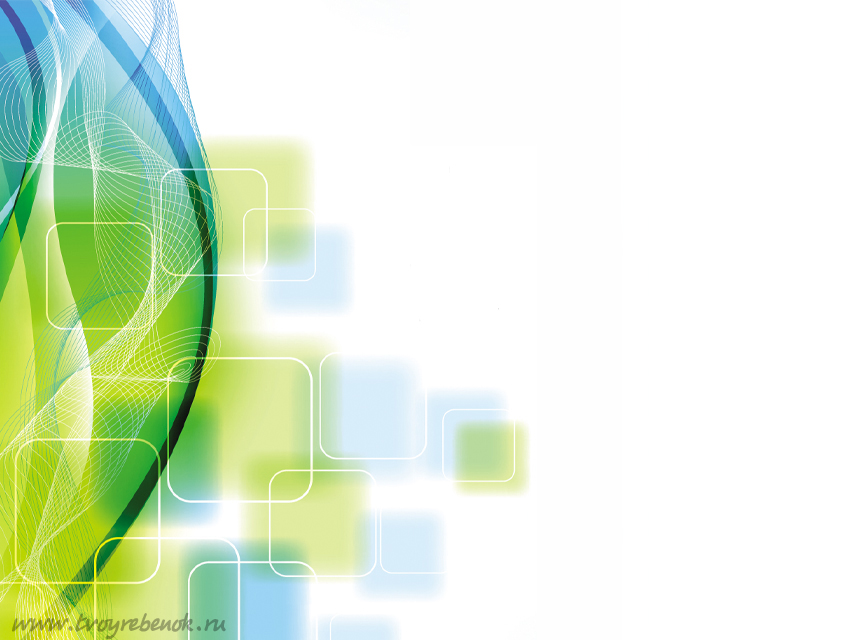 КОГАУ «Центр оценки качества образования»
Подготовка машиночитаемых бланков для экспертов и образовательных организаций.
Подготовка проекта для автоматизированной обработки машиночитаемых бланков аппаратно-программным комплексом.
Обработка заполненных экспертами и образовательными организациями машиночитаемых бланков.
Формирование сводных статистических данных для  КОГОАУ ДПО «ИРО Кировской области».
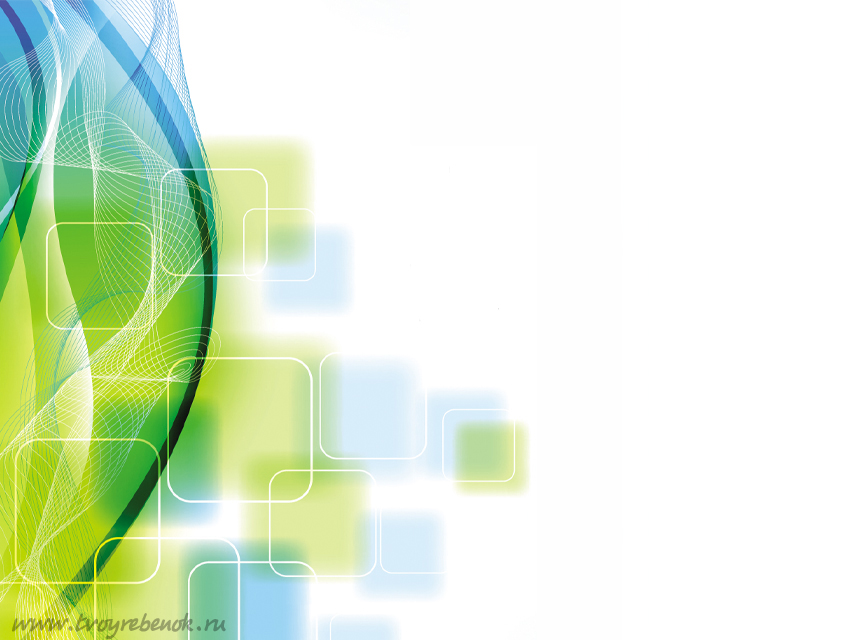 Взаимодействие КОГАУ ЦОКО с общеобразовательными организациями
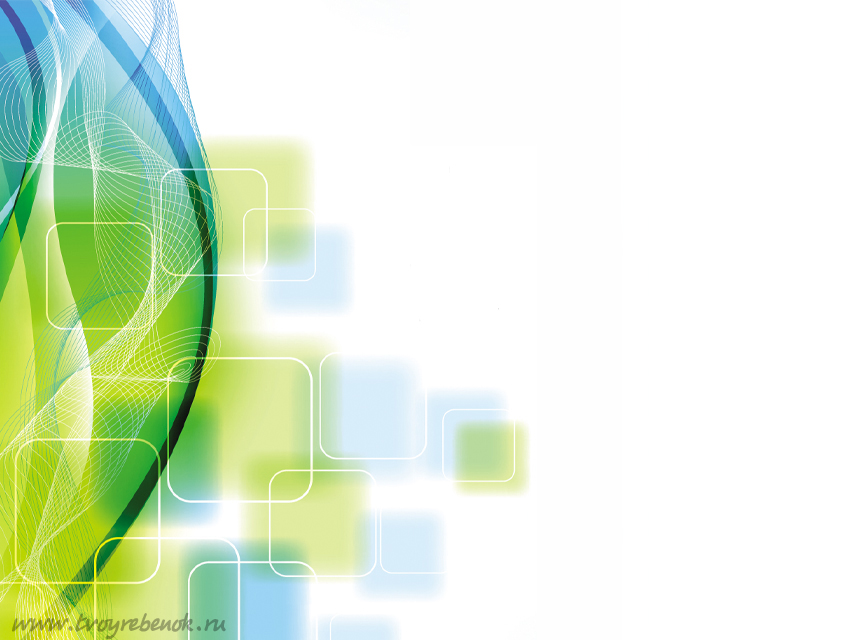 Форма предоставления данных в КОГАУ ЦОКО
Отдел педагогических измерений КОГАУ ЦОКО
8 (8332) 71-44-45
opi_coko@e-kirov.ru
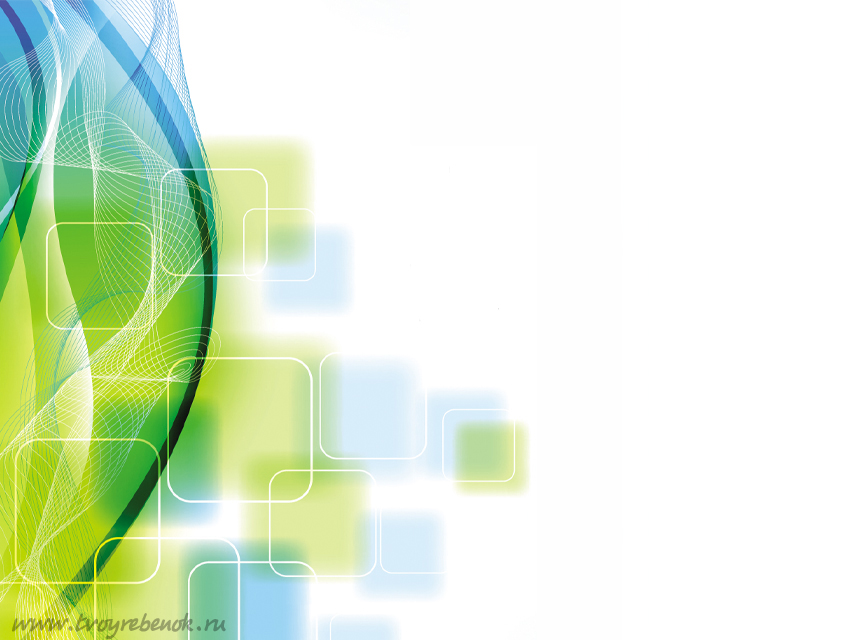 Оценка качества дошкольного образования проводится по 3 группам параметров:

1-я группа: соответствие Программы требованиям основных нормативных документов стандарта дошкольного образования;
2-я группа: соответствие условий реализации Программы требованиям основных нормативных документов;
3-я группа: степень удовлетворенности родителей (законных представителей) деятельностью образовательной организации.
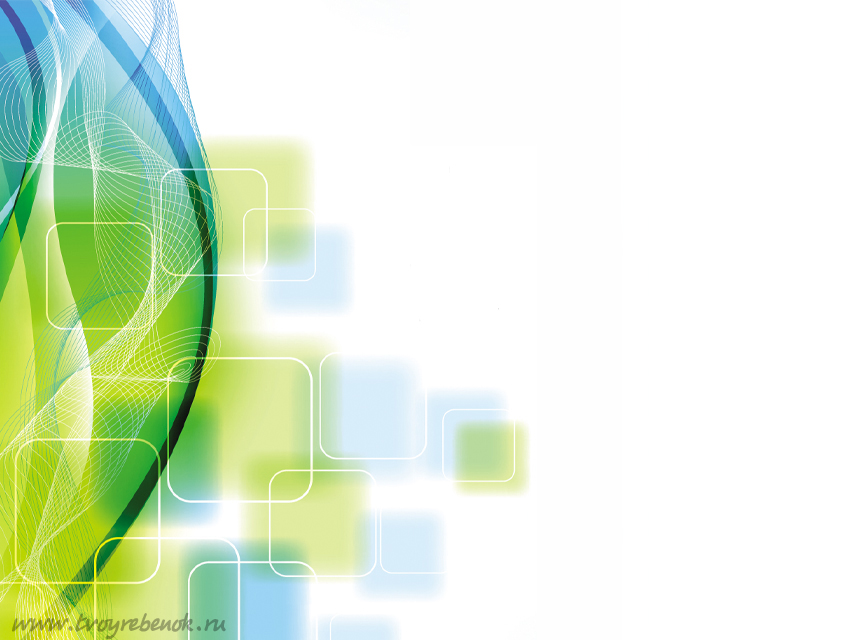 Оценочные листы –
машиночитаемые бланки
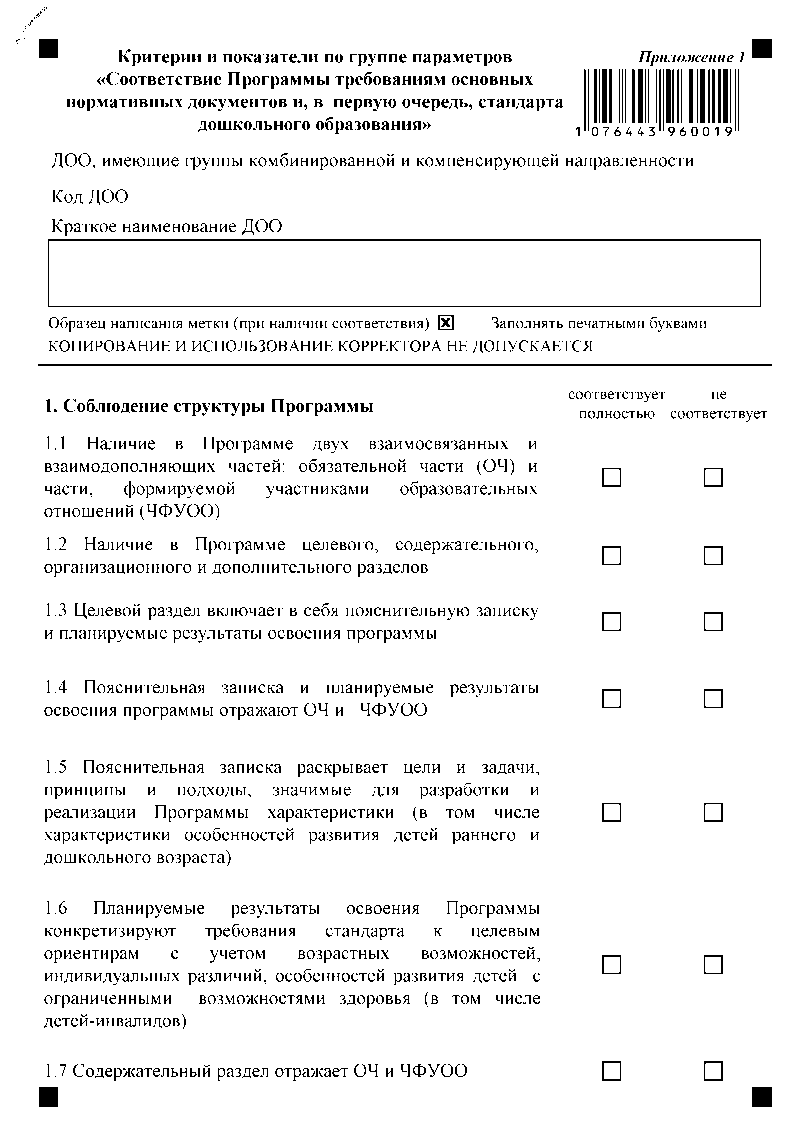 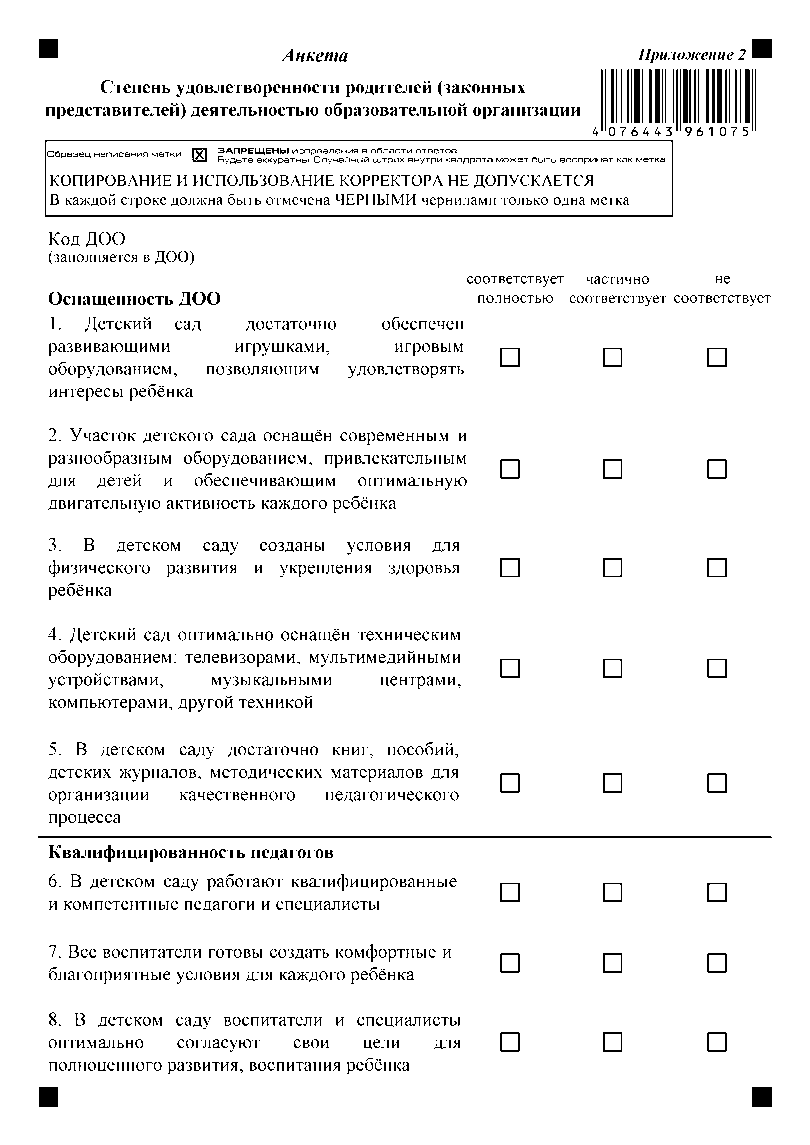 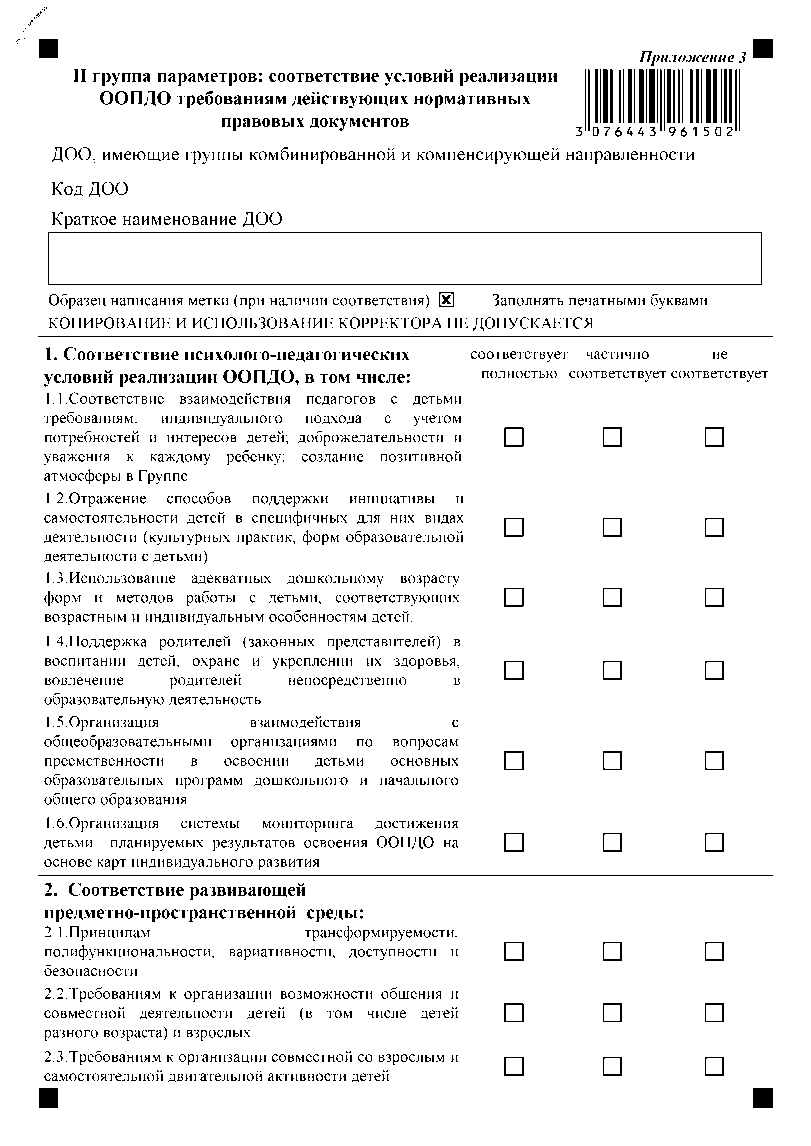 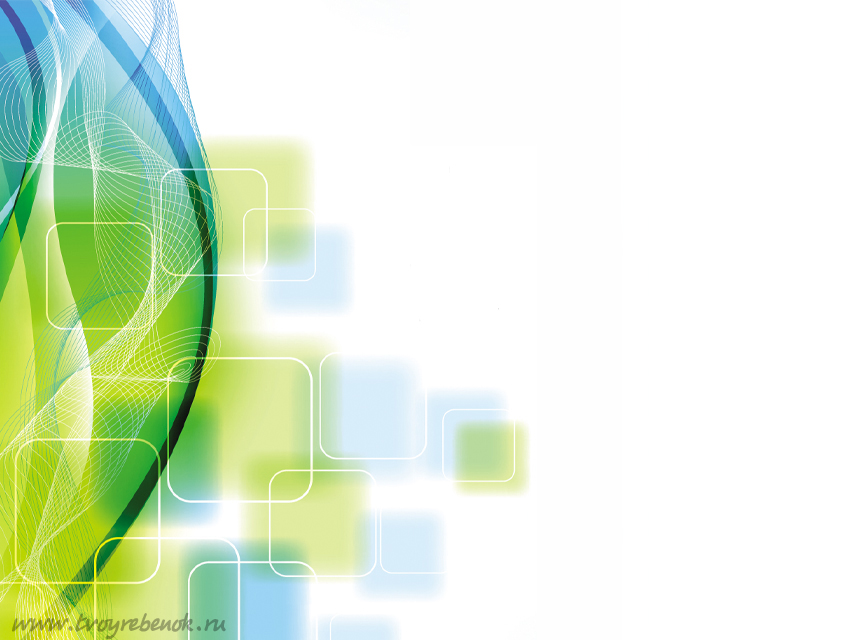 Пакет документов для ОО
Инструкция по проведению самообследования в рамках апробации.
Машиночитаемые бланки: 
Приложение 1: Соответствие Программы требованиям основных нормативных документов и, в первую очередь, стандарта дошкольного образования.
Приложение 2:  Степень удовлетворенности родителей (законных представителей) деятельностью образовательной организации.
Приложение 3: Соответствие условий реализации ООПДО требованиям действующих нормативных правовых  документов. 
Программа для сканирования бланков ОО.
Сопроводительный бланк (заполняется при отправке бумажных бланков в конверте - доставочном пакете).
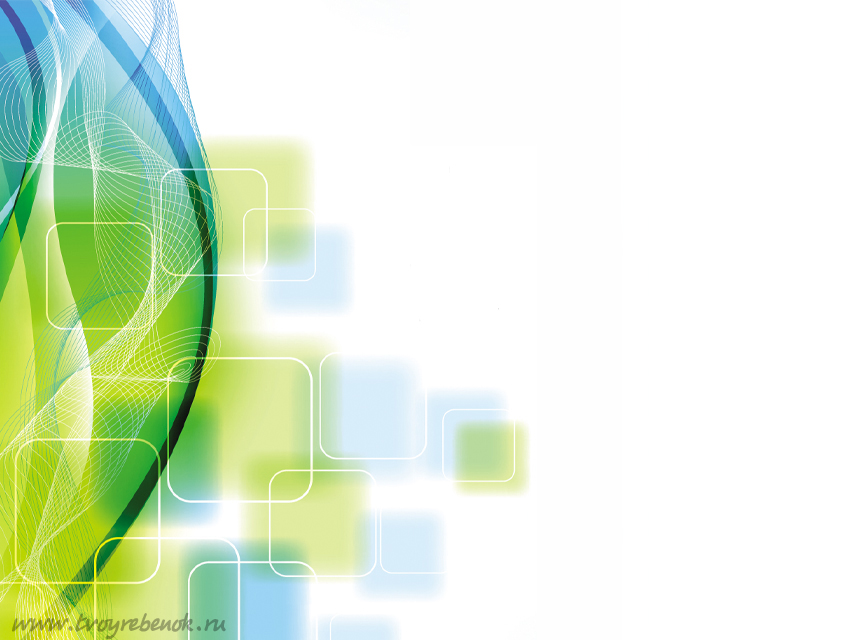 Приложение 1
2 варианта оценочного листа
2 страницы
Два варианта ответа: 
соответствует полностью 
не соответствует
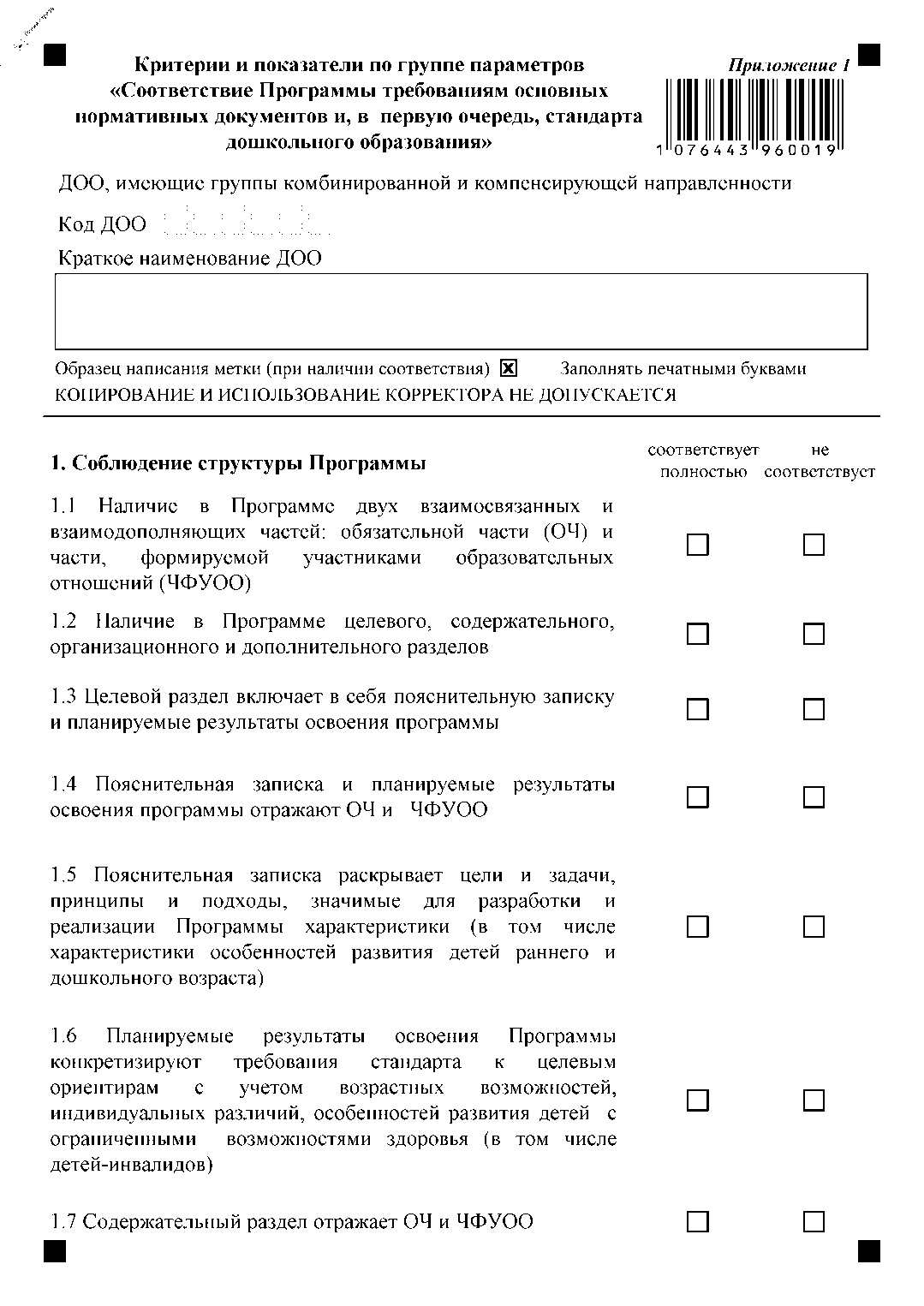 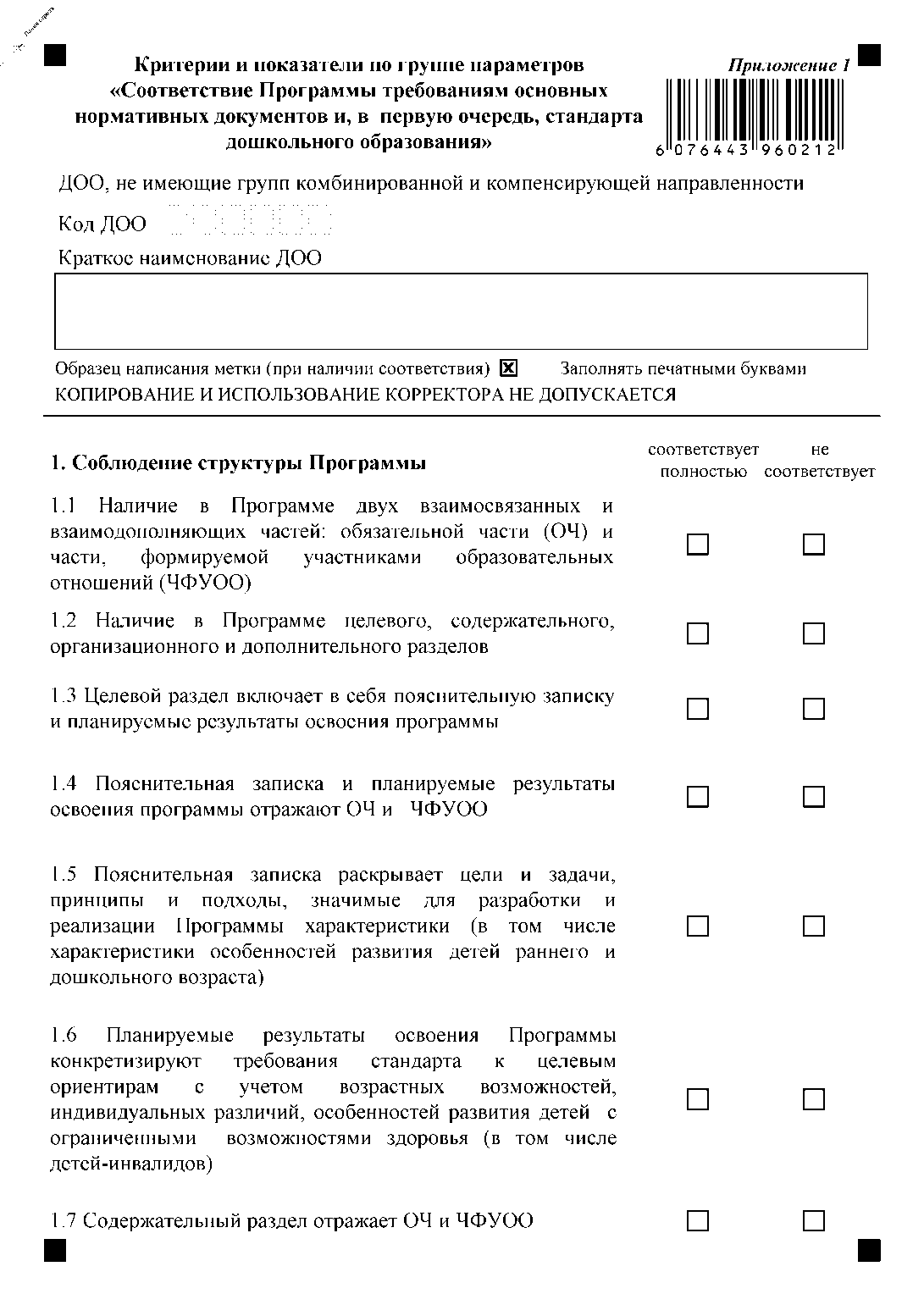 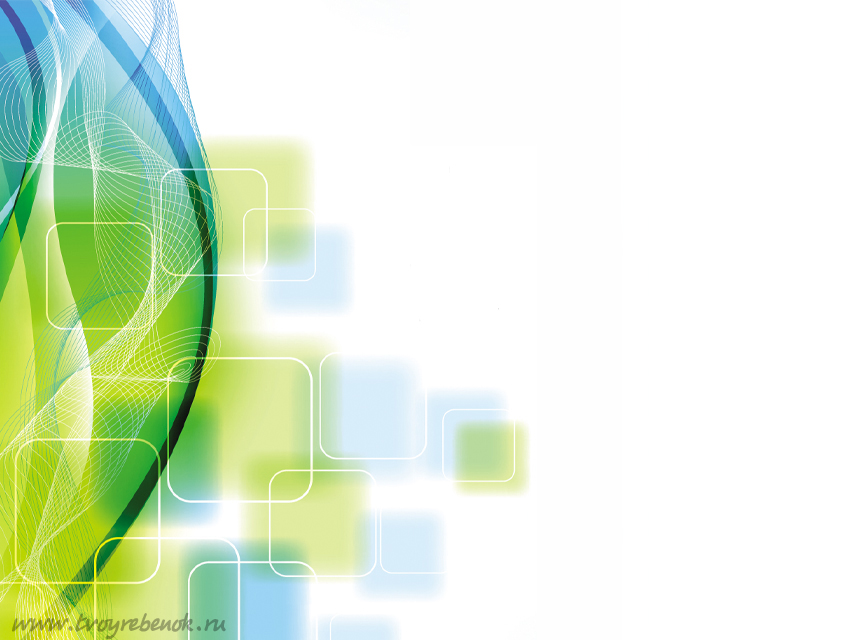 Приложение 1
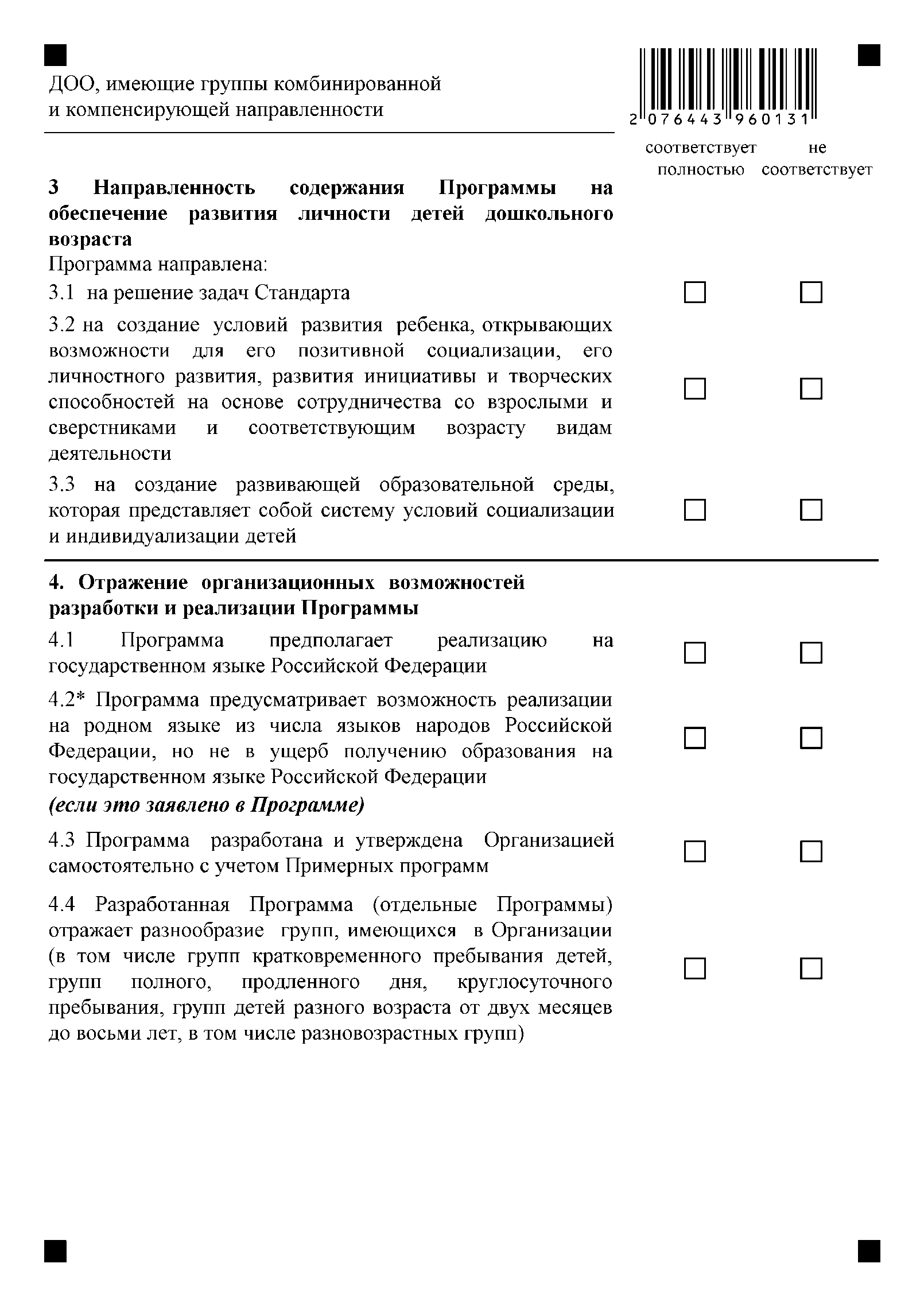 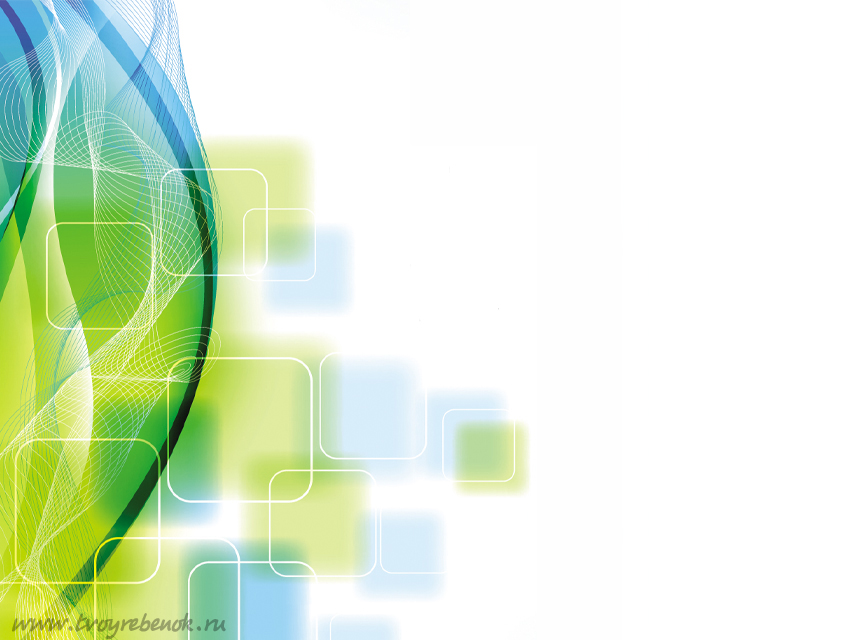 Приложение 1 для ОО, не имеющих группы комбинированной и компенсирующей направленности
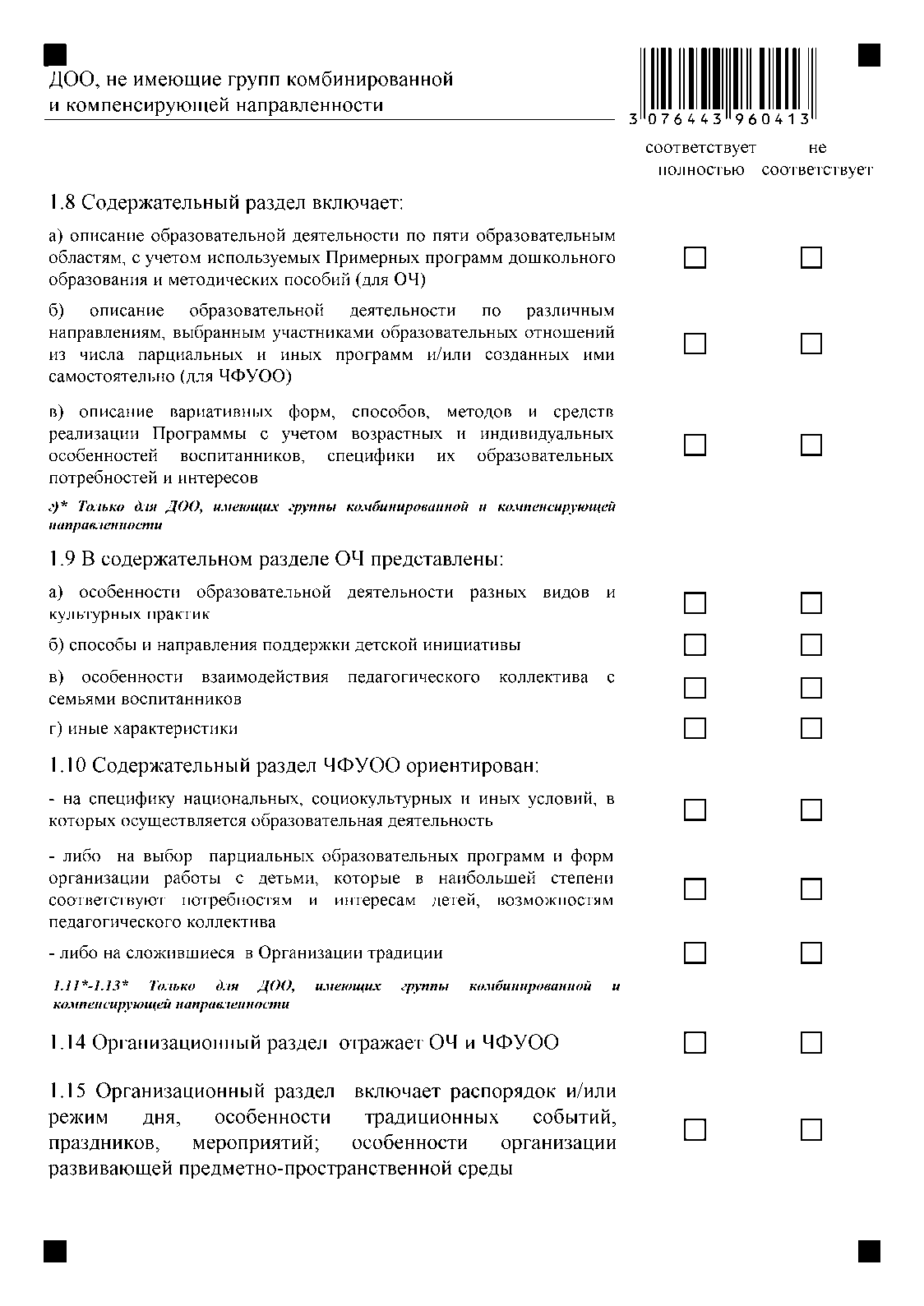 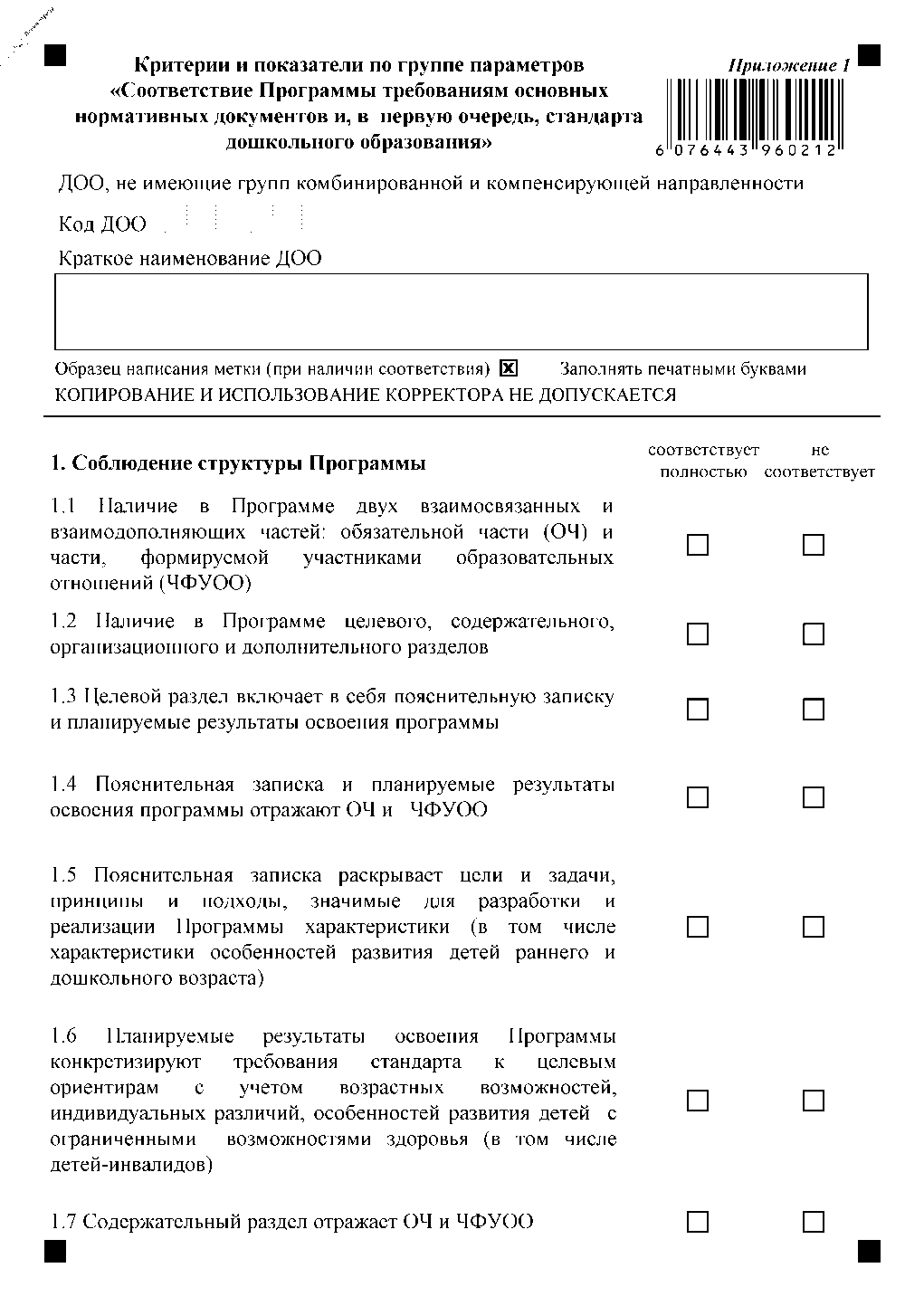 Показатели, отмеченные *, не заполняются
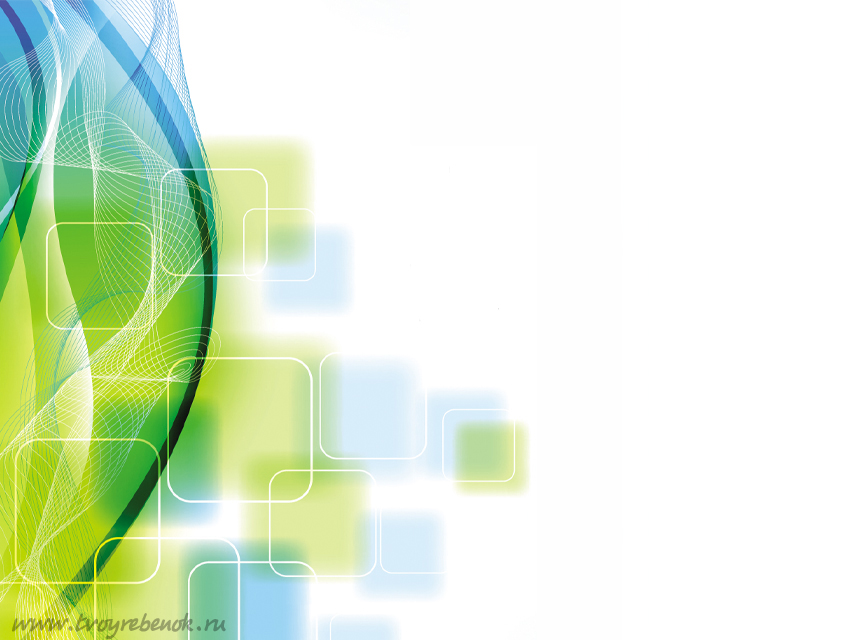 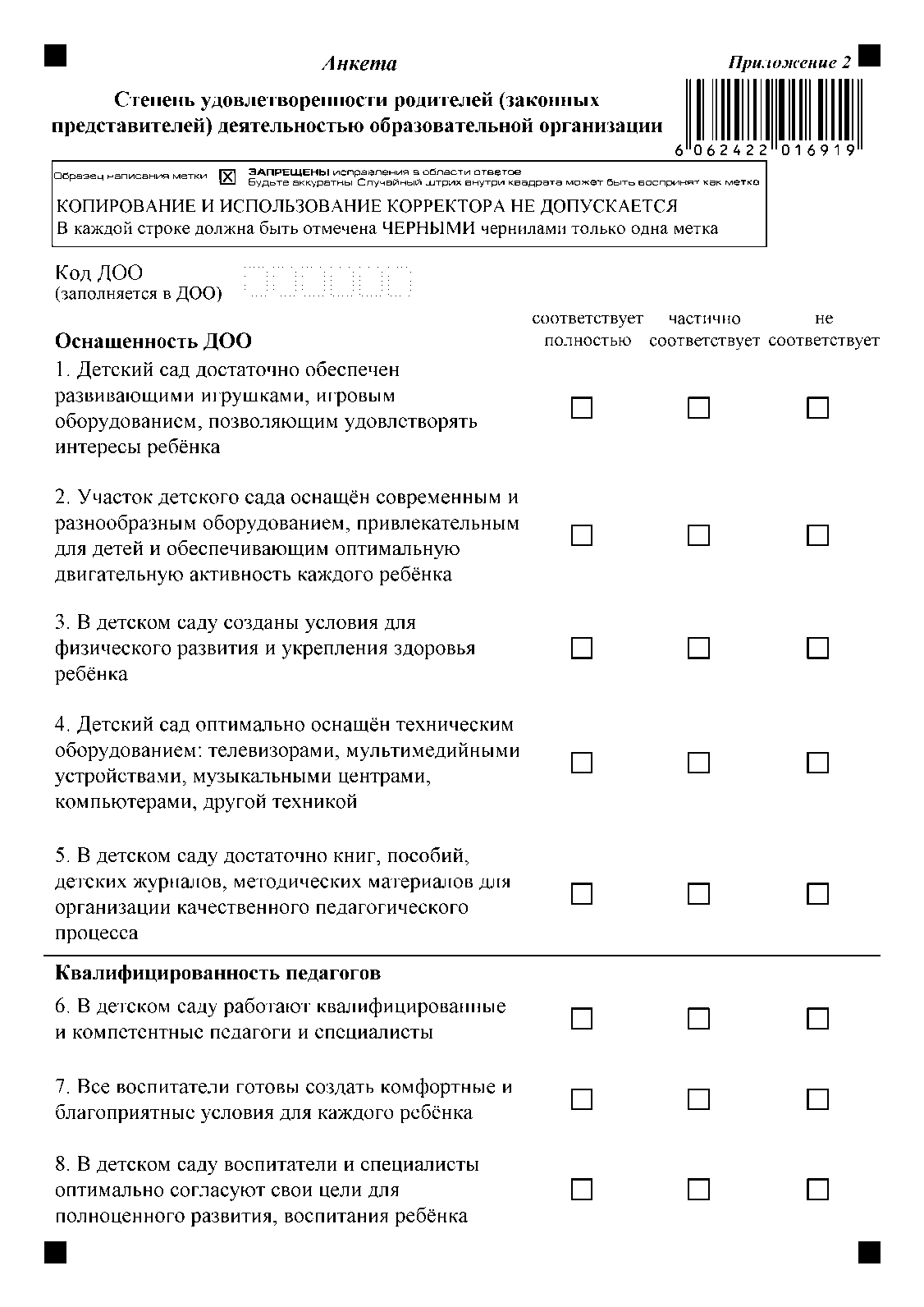 Приложение 2
2 страницы
Три варианта ответа:
соответствует полностью
частично соответствует
не соответствует

Код ДОО: заполняется ответственным лицом ОО
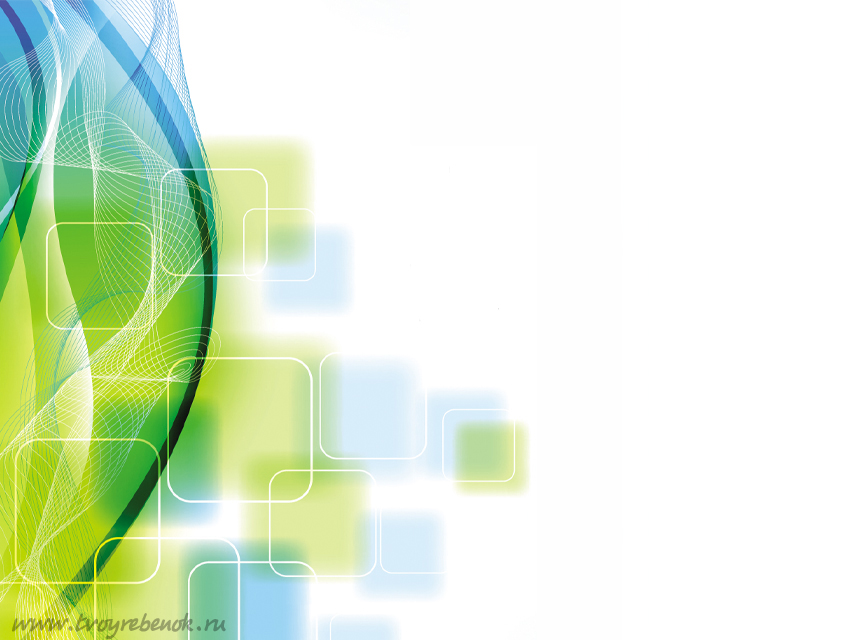 Приложение 3
2 варианта оценочного листа
2 страницы
Три варианта ответа: 
соответствует полностью 
частично соответствует 
не соответствует
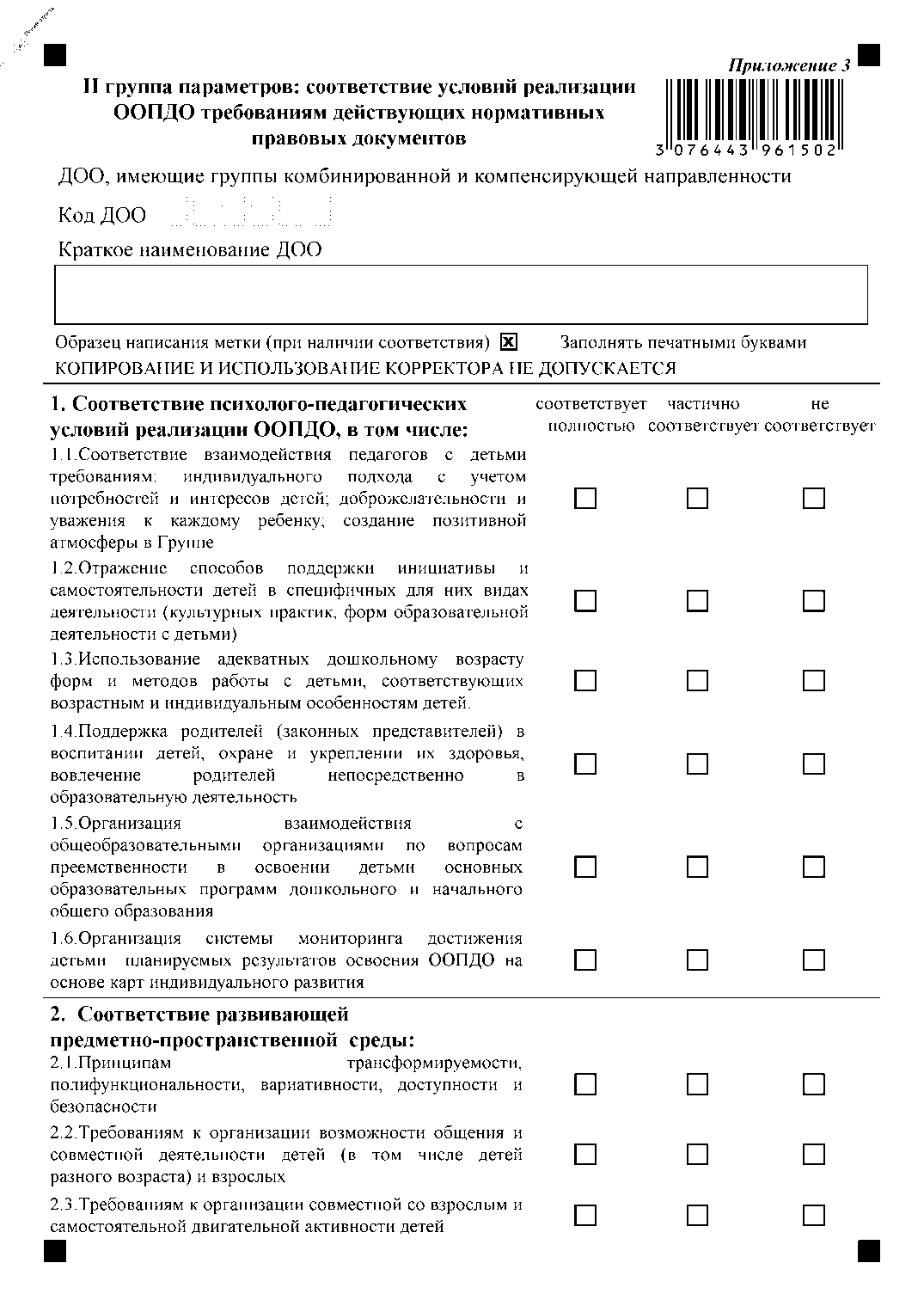 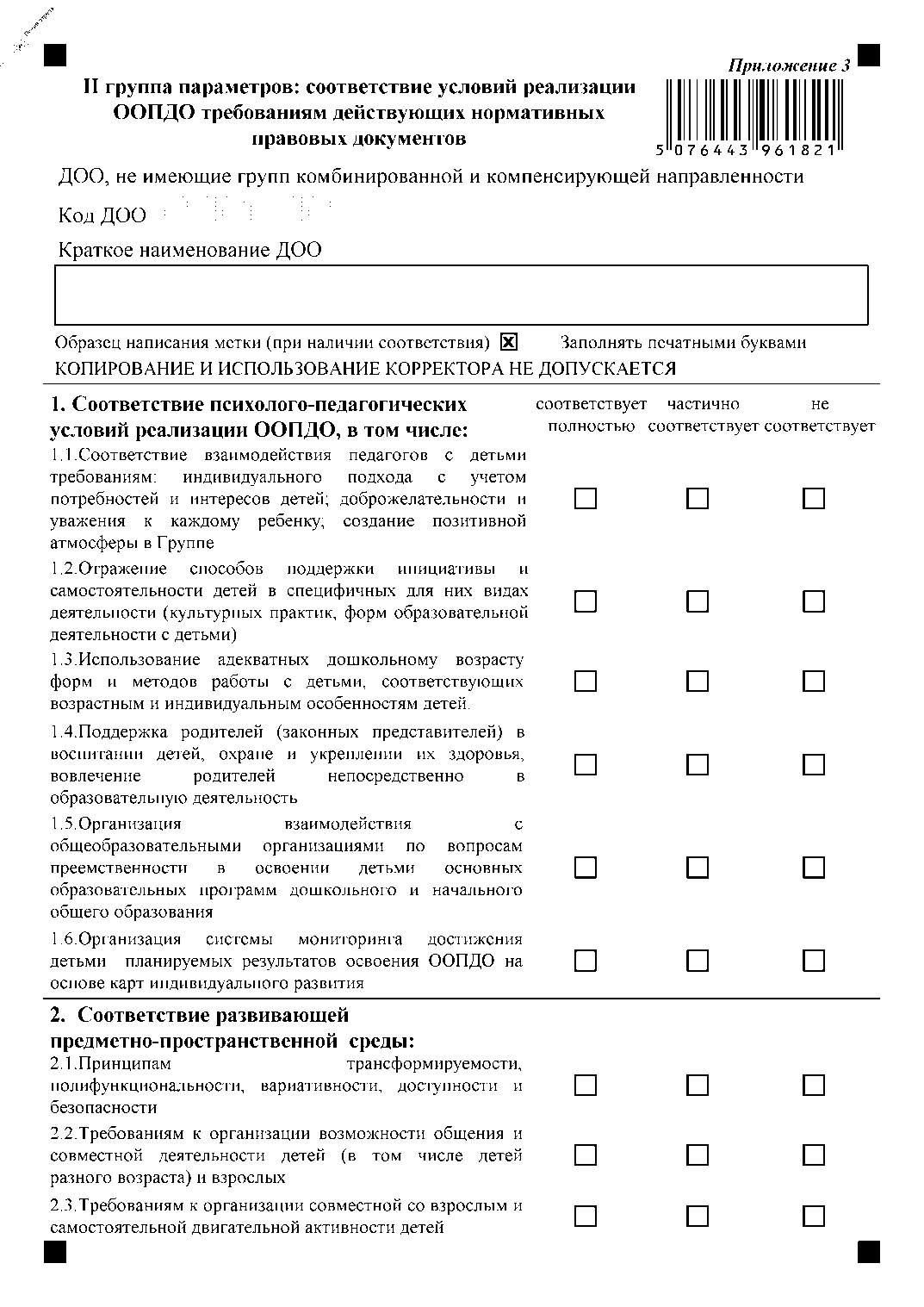 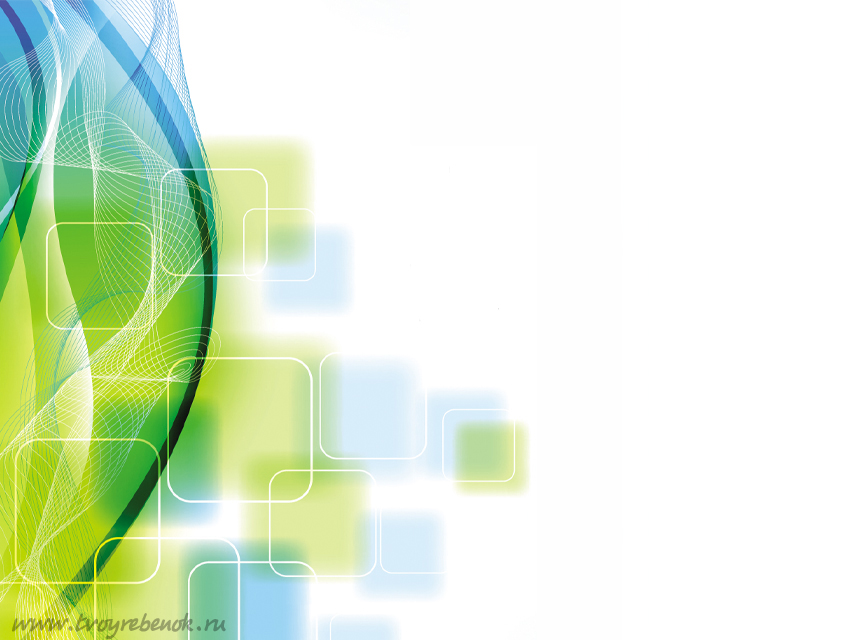 Приложение 3 для ОО, не имеющих группы комбинированной и компенсирующей направленности
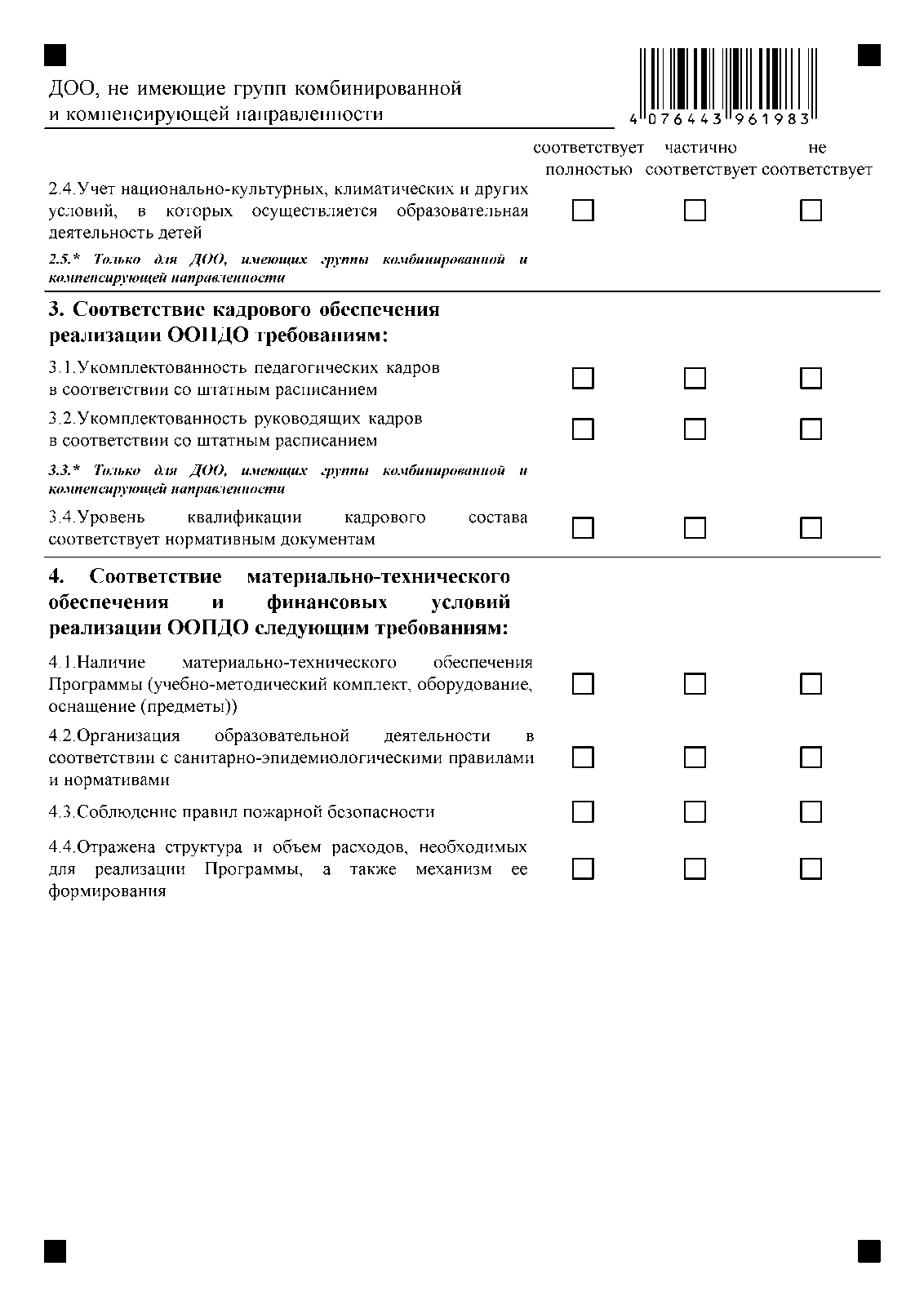 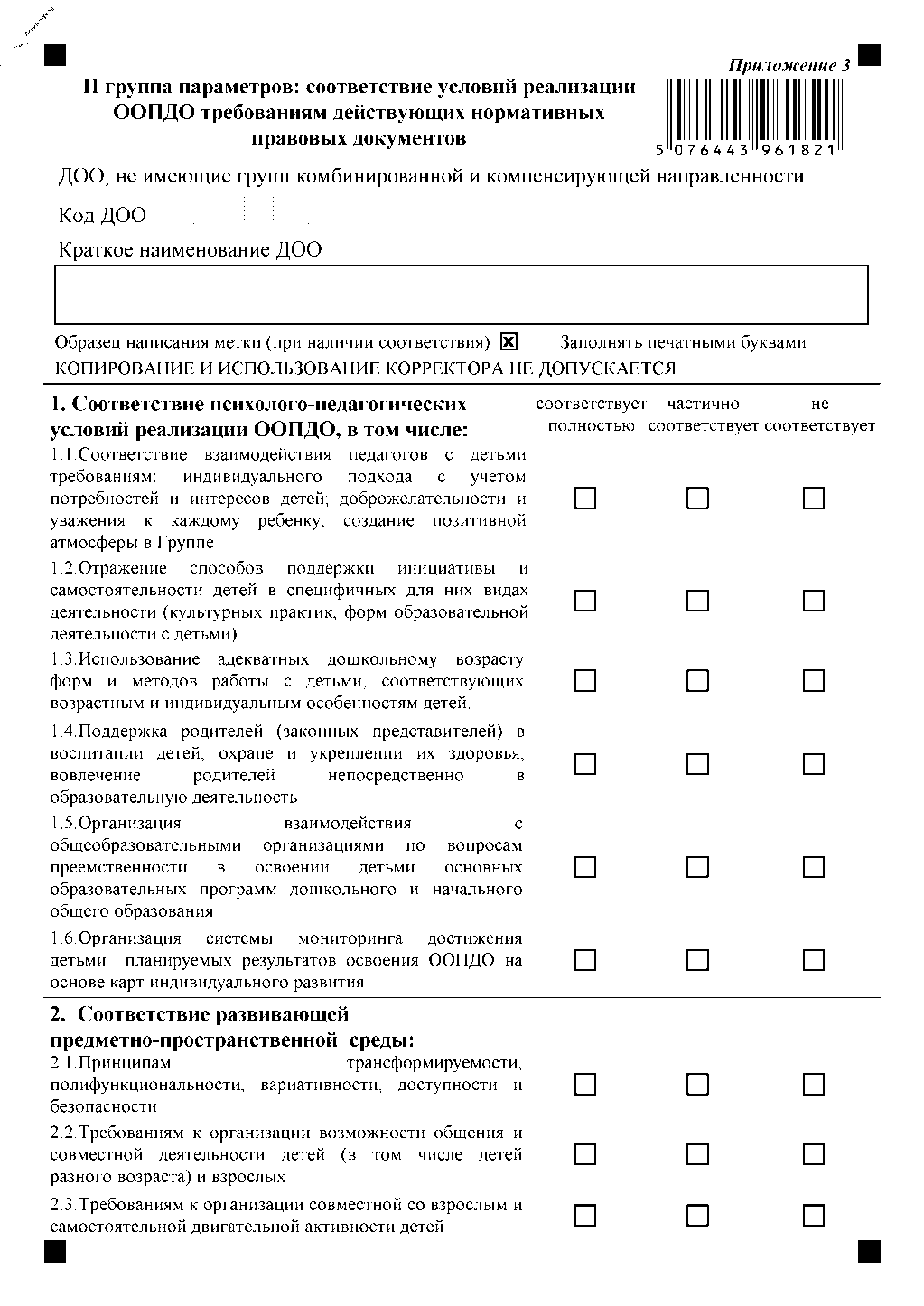 Показатели, отмеченные *, не заполняются
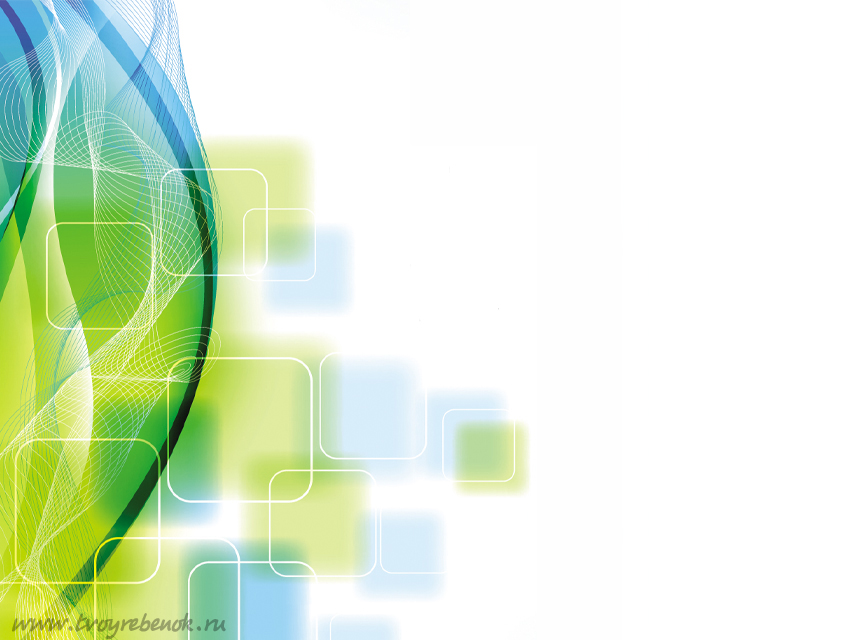 Работа с машиночитаемыми бланками
Требования к печати:
 формат А4, черно-белая, односторонняя.

Требования к заполнению бланков: 
 Бланки заполняются черной гелевой ручкой.
 При заполнении бланков запрещается:
использовать цветные ручки вместо черной, карандаш;
использовать средства для исправления внесенной в бланки информации («замазку» и др.).

Категорически запрещается:
делать ксерокопии бланков!
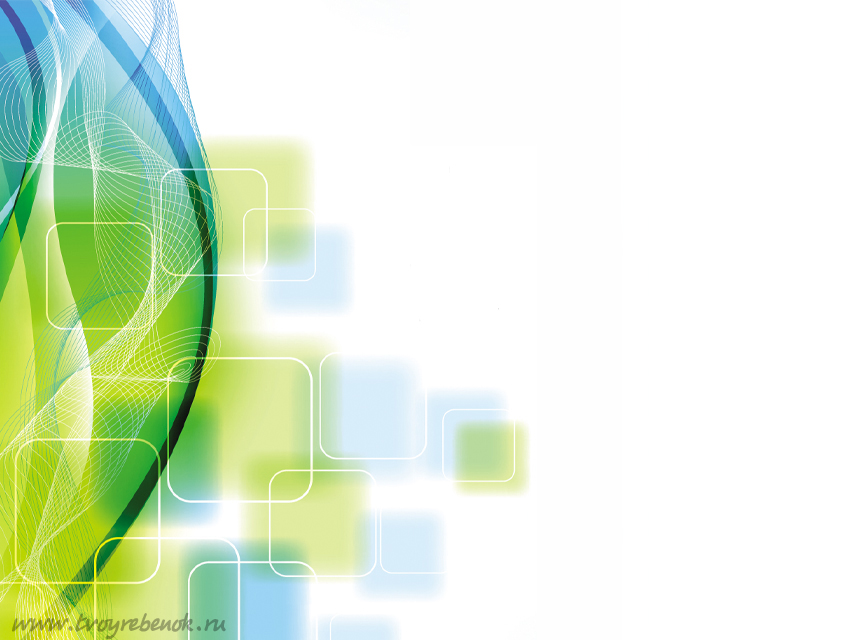 Работа с машиночитаемыми бланками
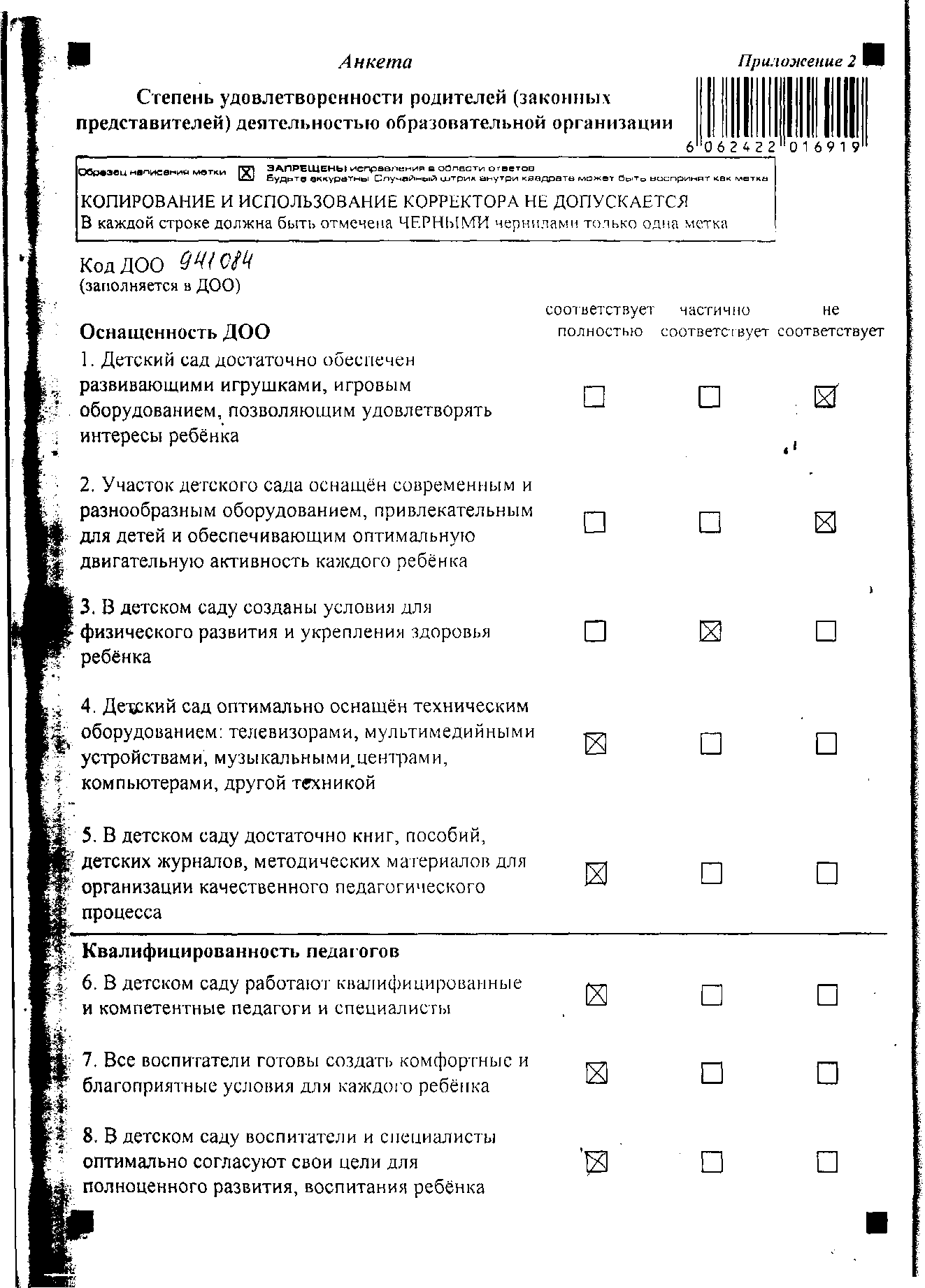 Бланк откопирован с наклоном
Черная полоса при копировании накладывается на репер
Репер при копировании не пропечатан
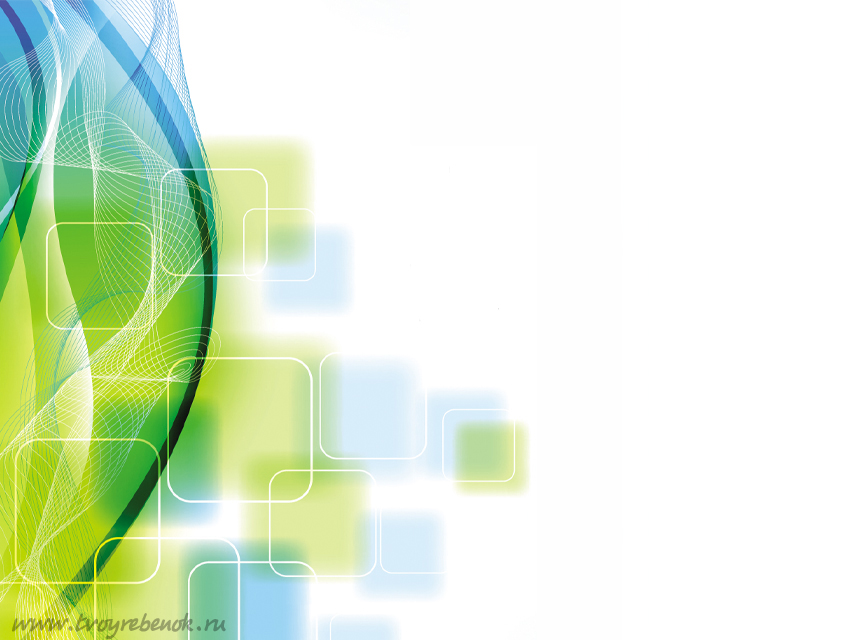 Работа с машиночитаемыми бланками
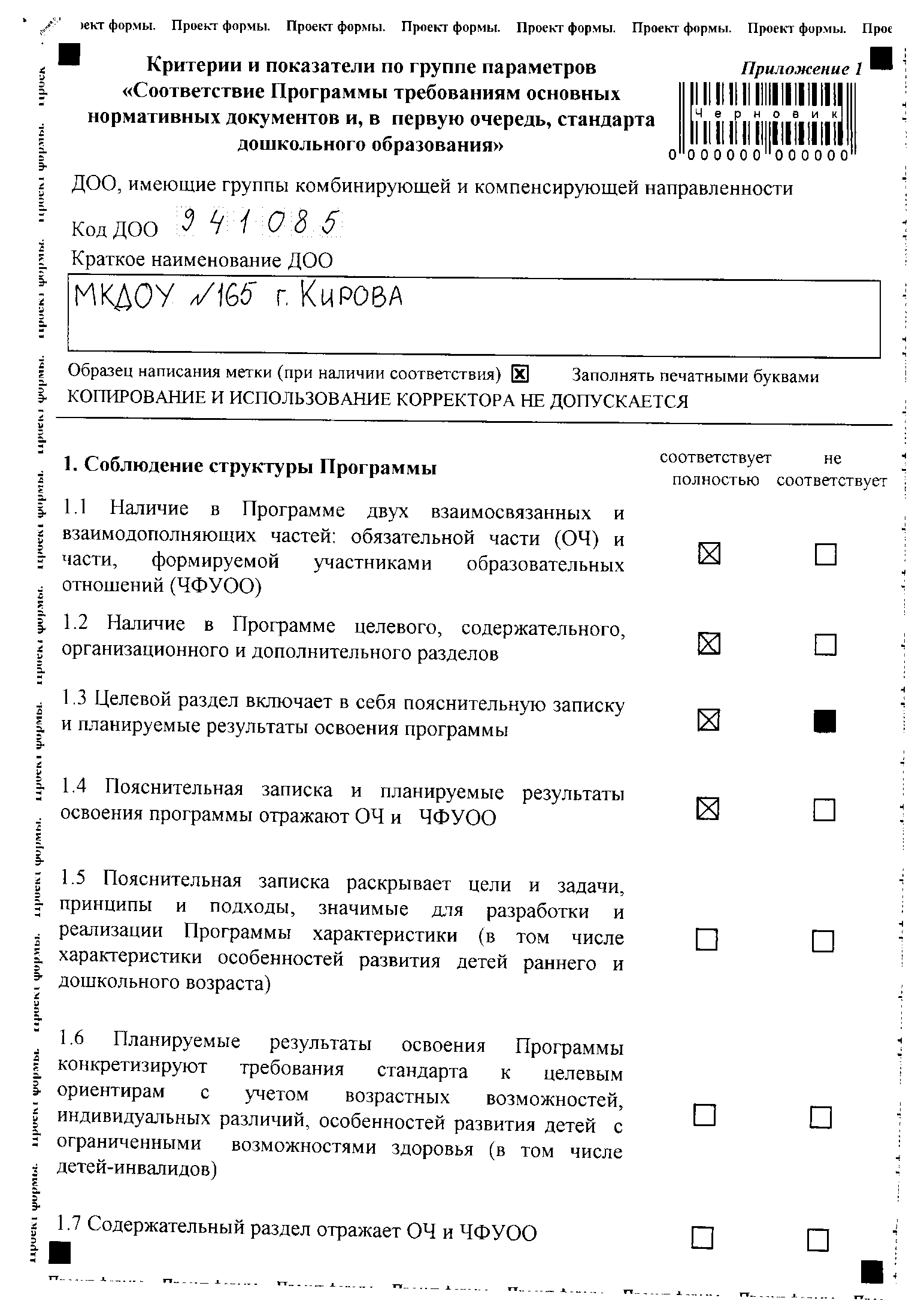 Каждая цифра кода записана в отдельной клетке
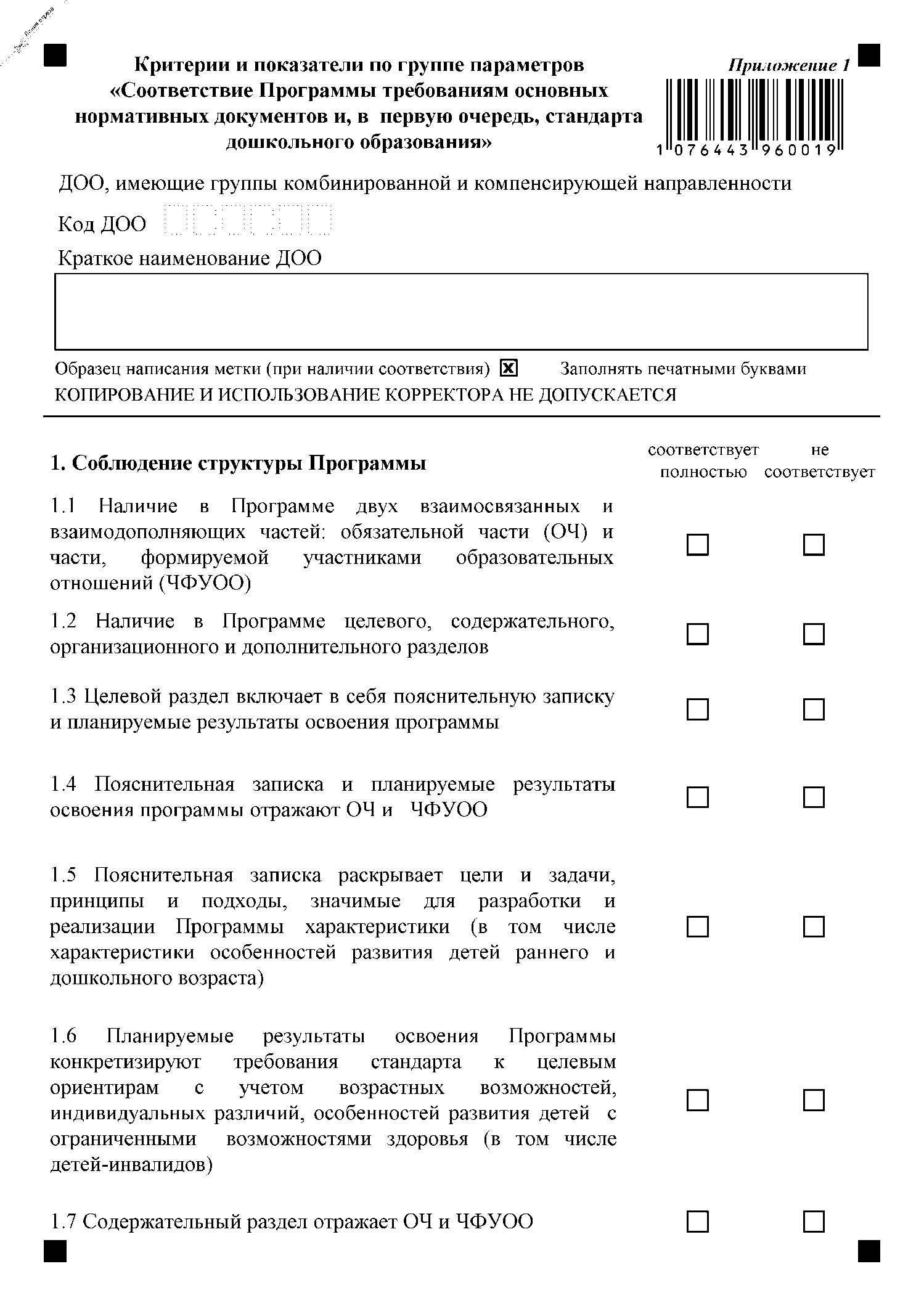 Краткое наименование ОО заполнено печатными буквами
Метки заполнены в соответствии с образцом
Замена неверно поставленной метки
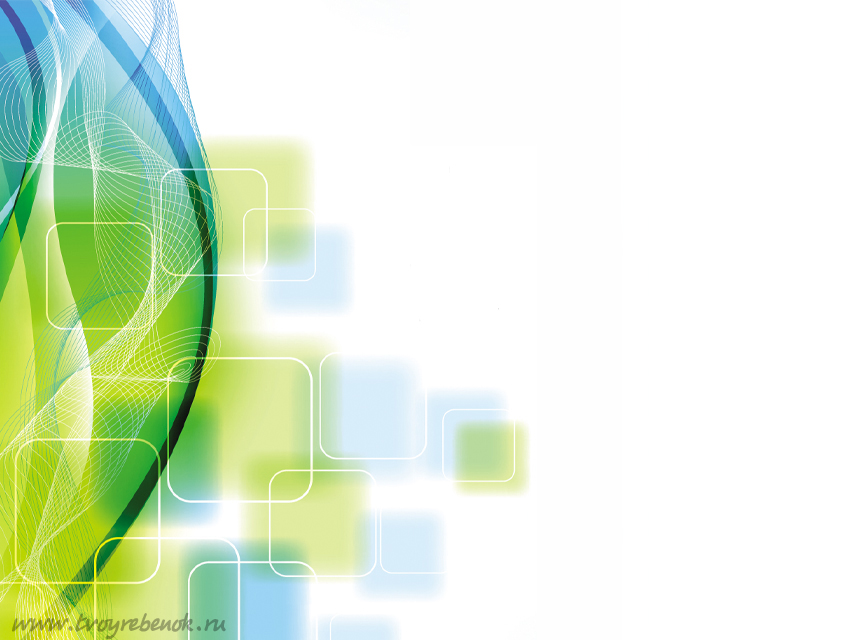 Этапы обработки машиночитаемых бланков
Сканирование заполненных бланков
Распознавание и верификация или проверка качества распознавания символов, внесенных в машиночитаемую форму 
    (специалист ЦОКО).
3. Экспорт данных (автоматически).
4. Свод данных в общую базу данных (специалист ЦОКО).
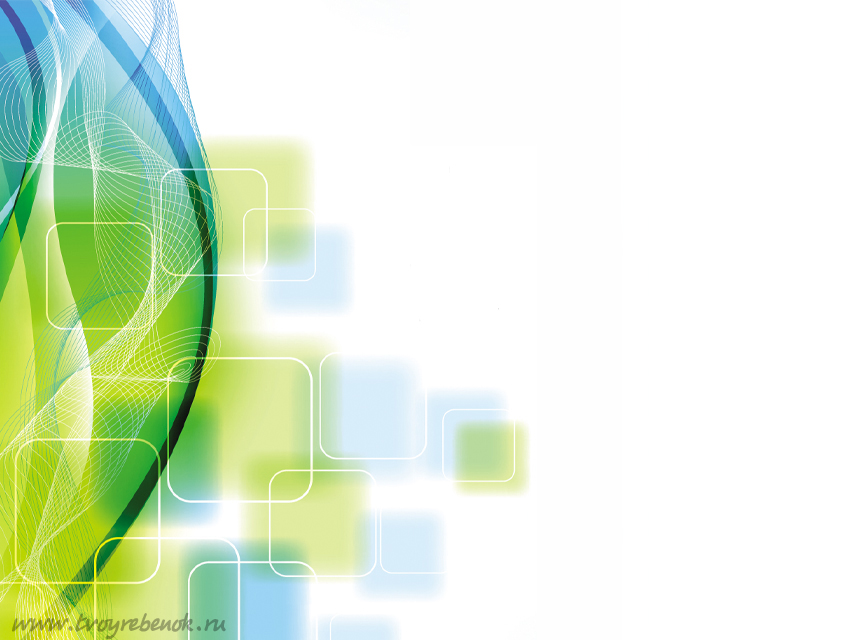 Спасибо за внимание!
Отдел педагогических измерений
Кировского областного государственного автономного учреждения «Центр оценки качества образования»
г. Киров, ул. Спасская, 67, каб. 202
8 (8332) 71-44-45
e-mail: opi_coko@e-kirov.ru